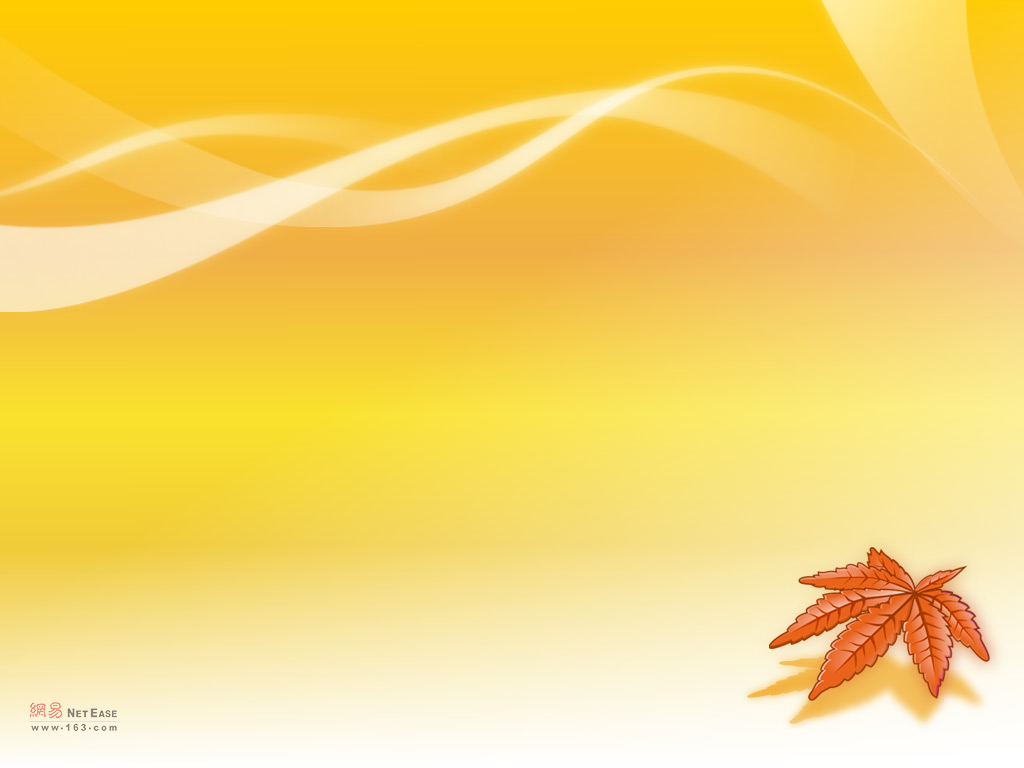 CHÀO MỪNG CÁC THẦY CÔ GIÁO VÀ CÁC BẠN HỌC SINH 
ĐẾN VỚI BÀI HỌC NGÀY HÔM NAY
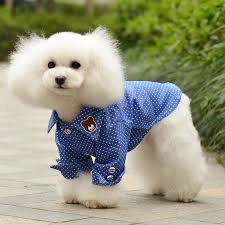 KIỂM TRA 
ĐỒ DÙNG HỌC TẬP VÀ SỰ CHUẨN BỊ BÀI MỚI
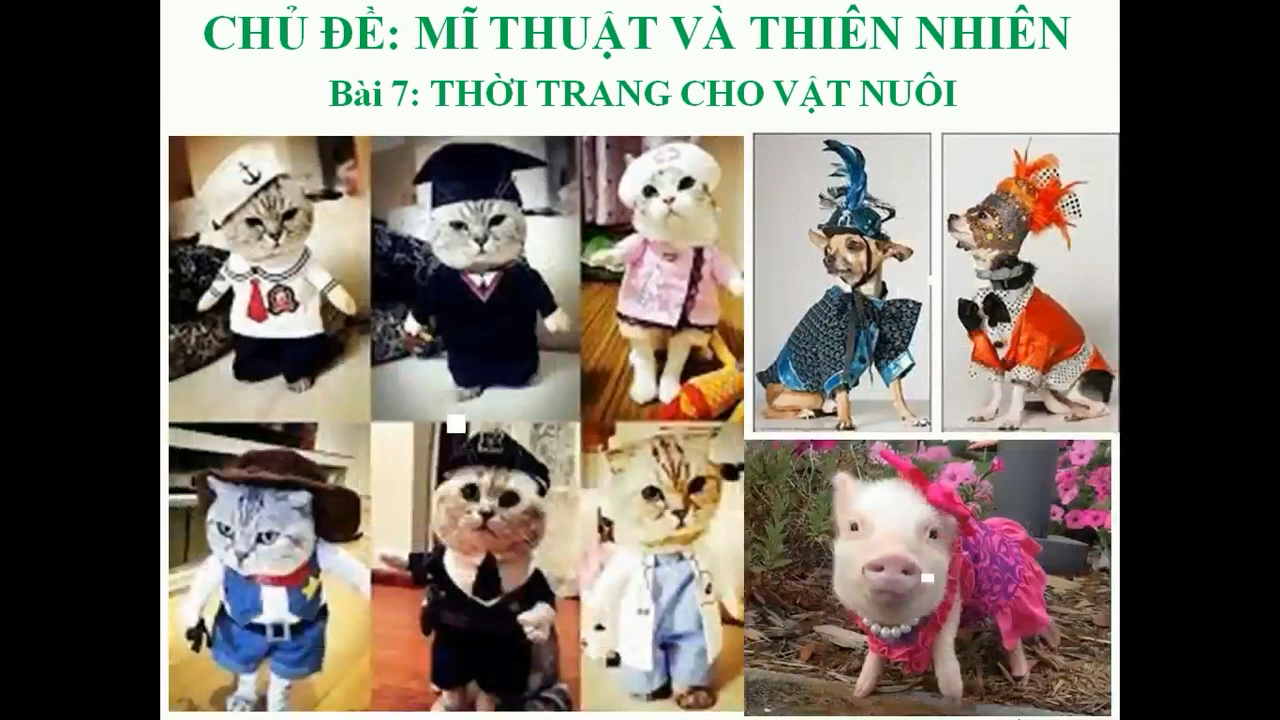 YÊU CẦU CẦN ĐẠT
- HS hiểu được đặc điểm của trang phục cho vật nuôi.
- Biết cách xây dựng ý tưởng và tạo hình được trang phục phù hợp cho vật nuôi. 
- Giới  thiệu, nhận xét và nêu được cảm nhận về sản phẩm. Biết yêu quý, bảo vệ các loài động vật.
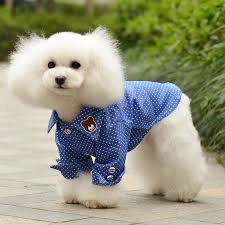 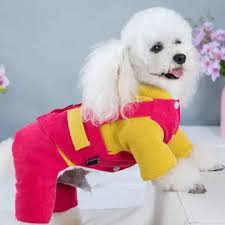 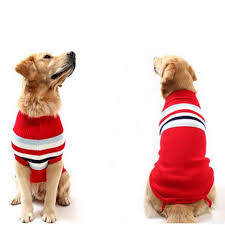 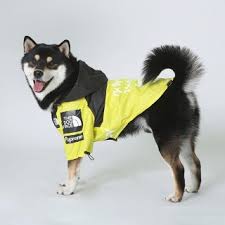 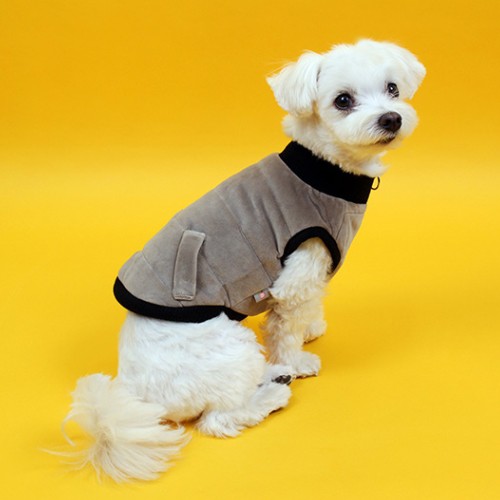 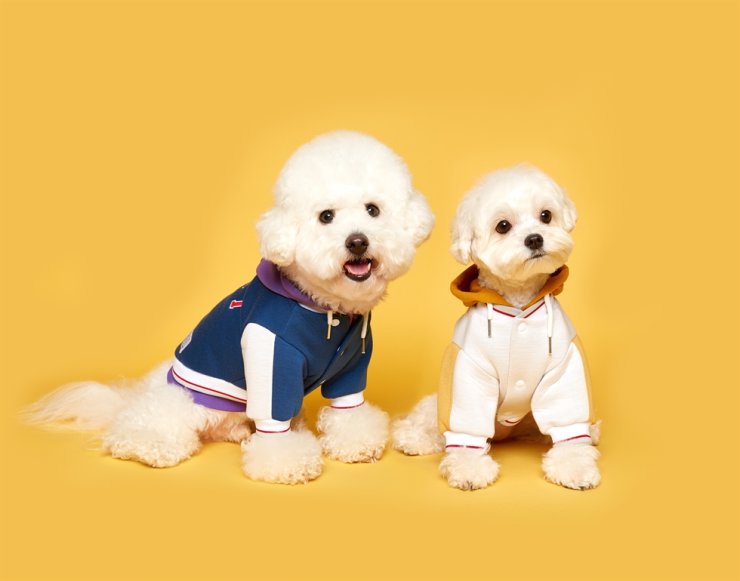 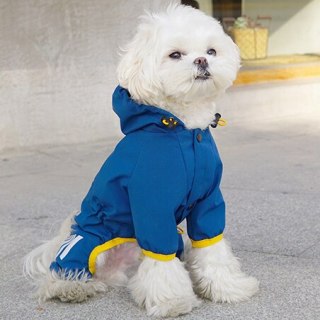 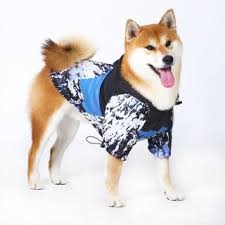 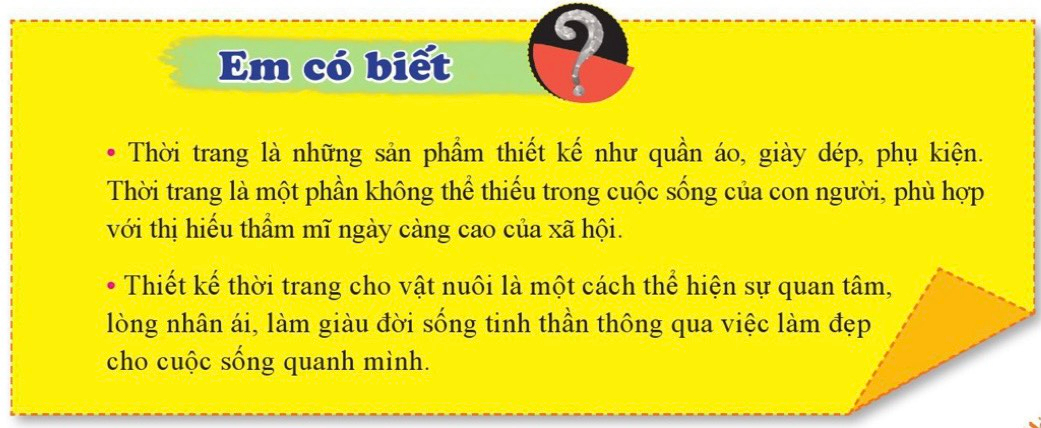 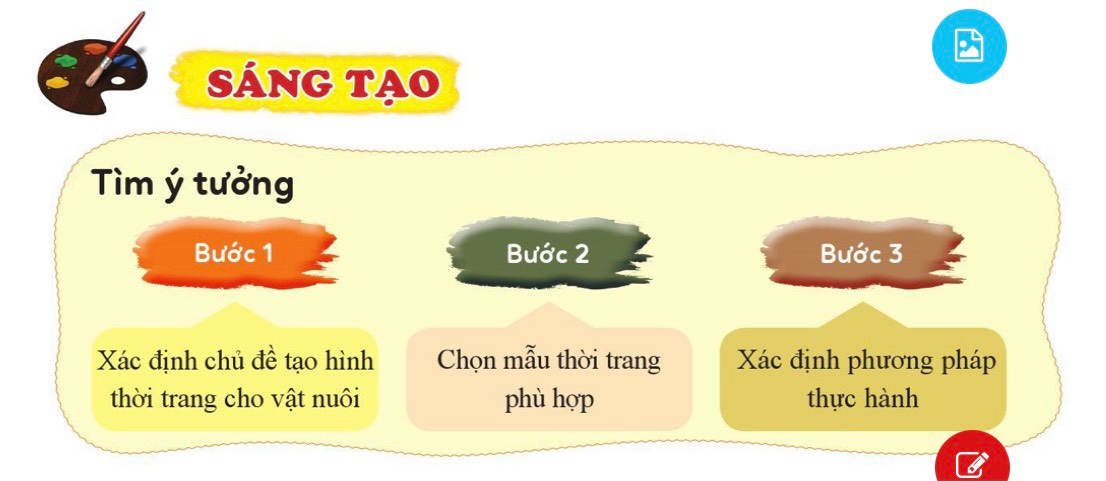 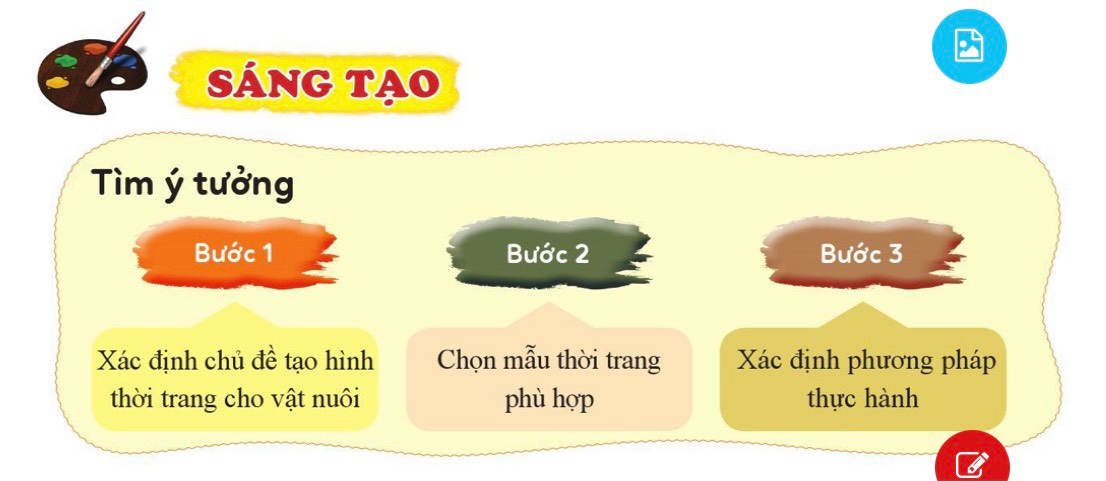 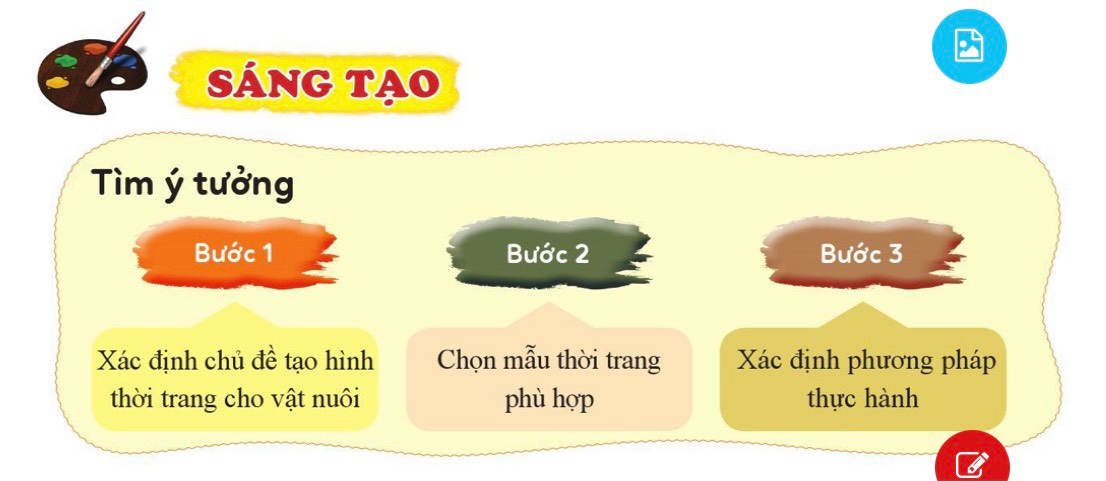 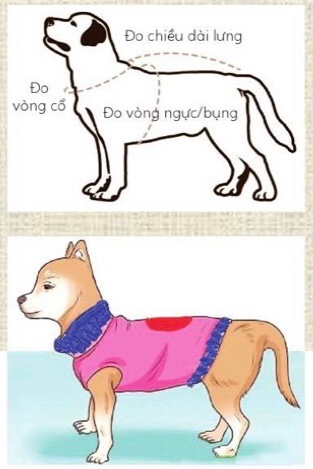 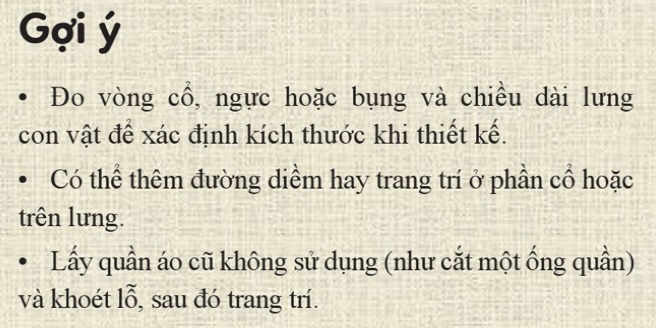 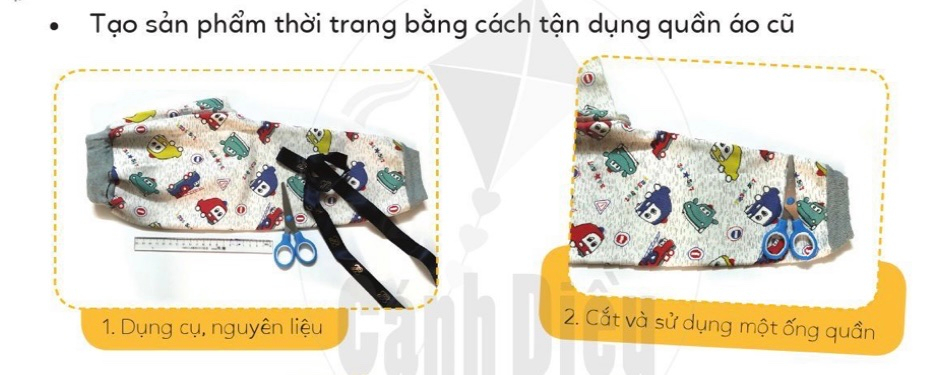 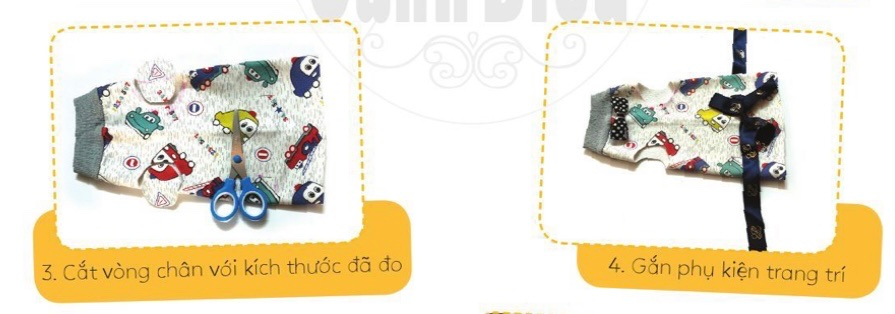 Tạo sản phẩm thời trang cho vật nuôi với quần áo cũ
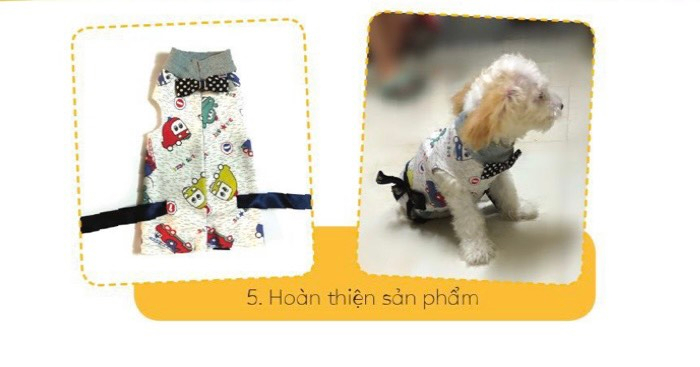 Hoàn thiện sản phẩm
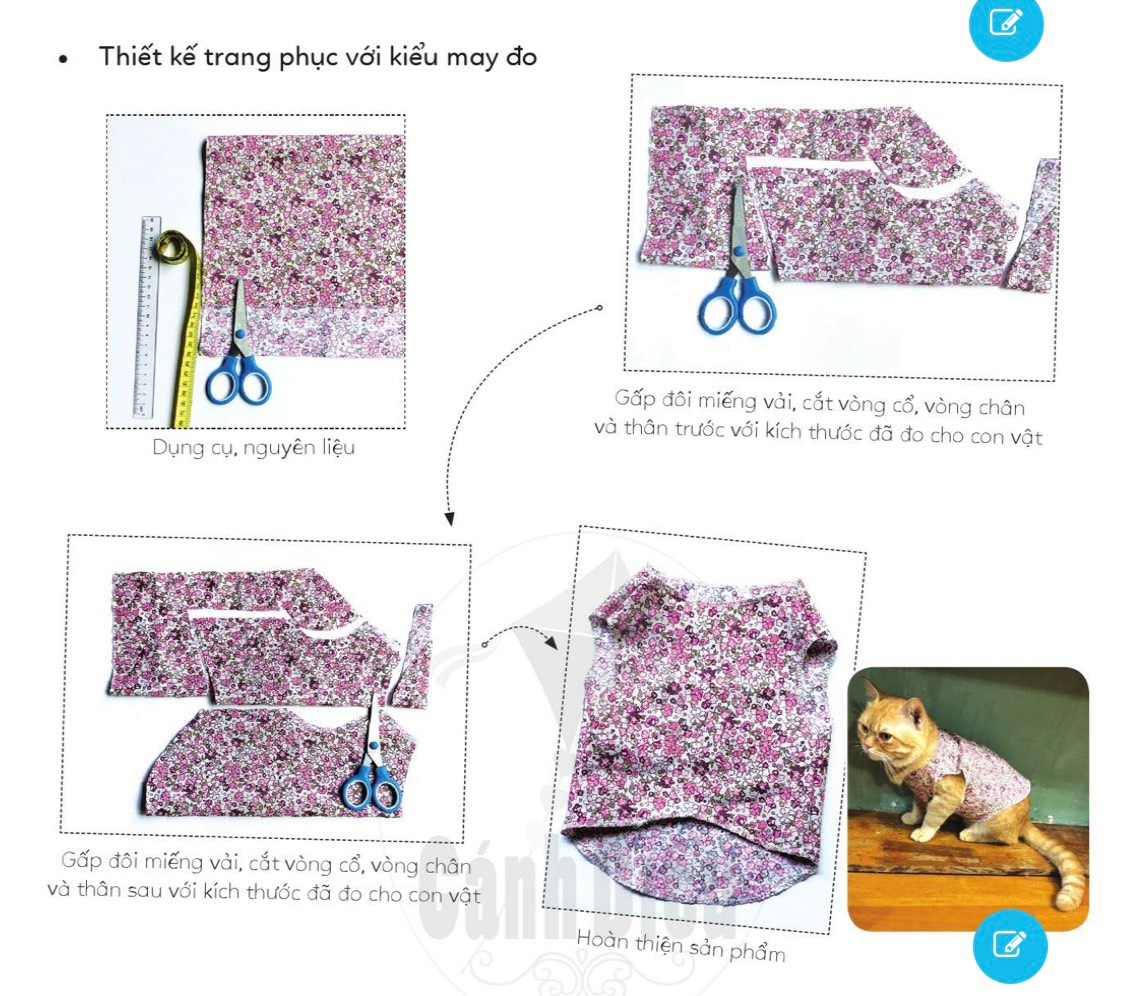 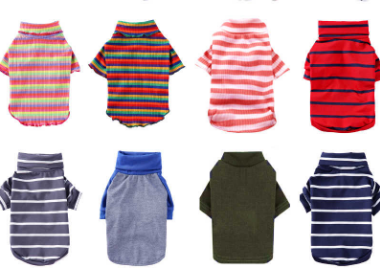 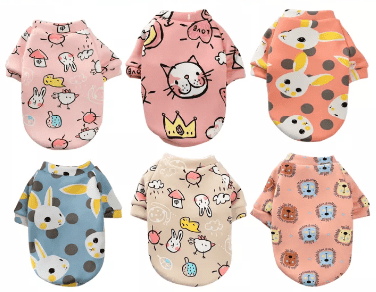 Các sản phẩm hoàn thiện
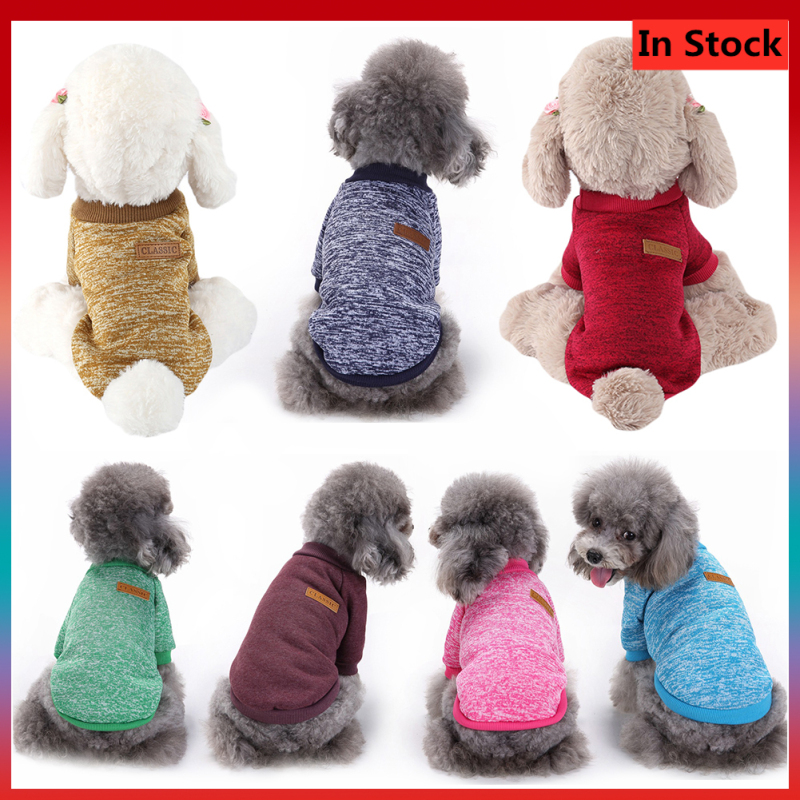 THẢO LUẬN
- Em thích những sản phẩm nào của các bạn trong lớp? 
- Điểm sáng tạo của sản phẩm làm gì? 
- Em hãy góp ý cho sản phẩm của bạn.
Sản phẩm ứng dụng vào cuộc sống
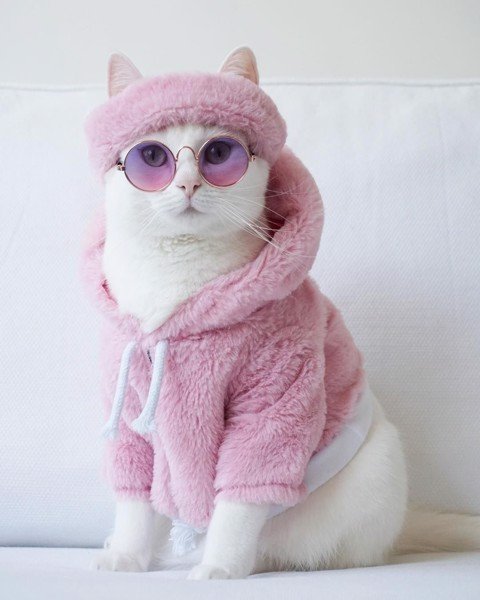 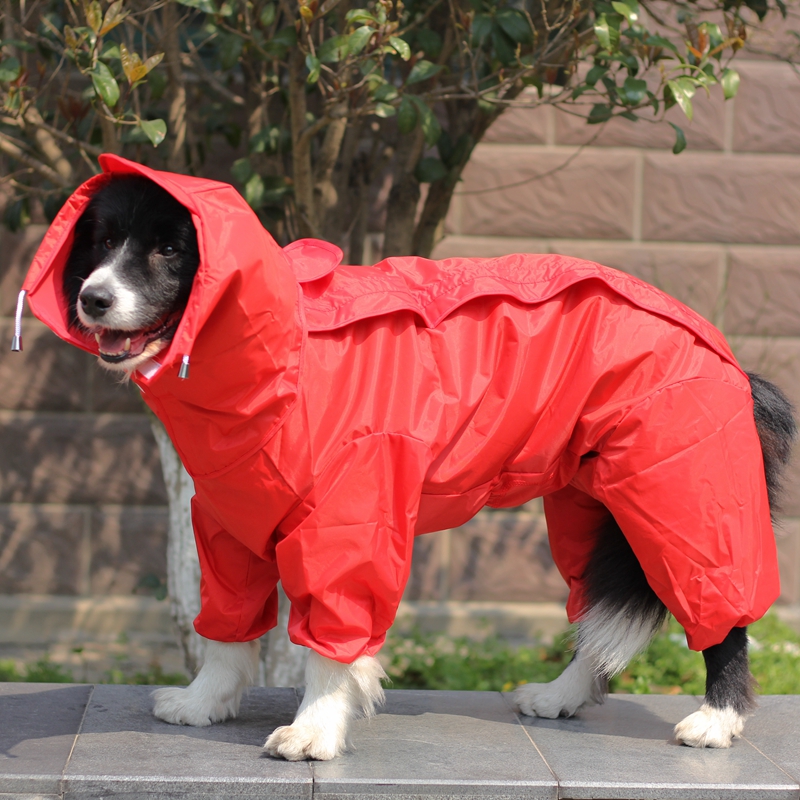 Chống rét cho chó, mèo
Sản phẩm ứng dụng vào cuộc sống
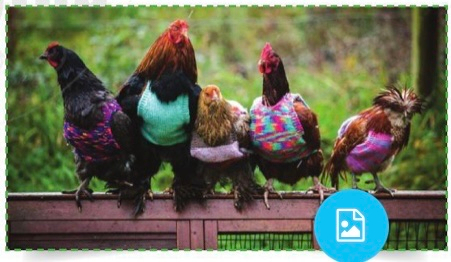 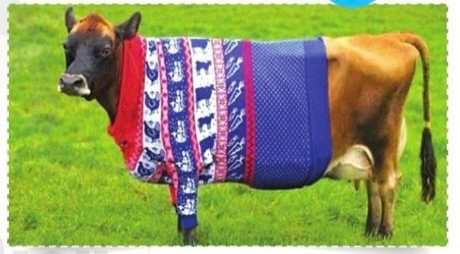 Chống rét cho gà
Chống rét cho bò
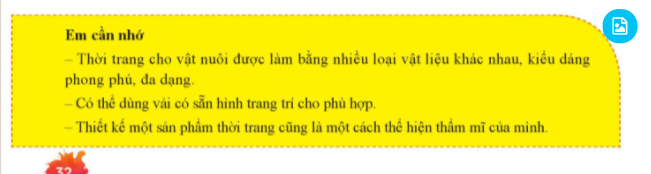 DẶN DÒ
- Hoàn thành bài vẽ ở nhà (nếu ở lớp chưa làm xong)
- Xem trước bài 8, SGK Mĩ thuật 6
- GV giao nhiệm vụ làm bài tập ở nhà (thông qua hệ thống quản lí học tập)
- Chuẩn bị đầy đủ ĐDHT cho giờ  học sau.
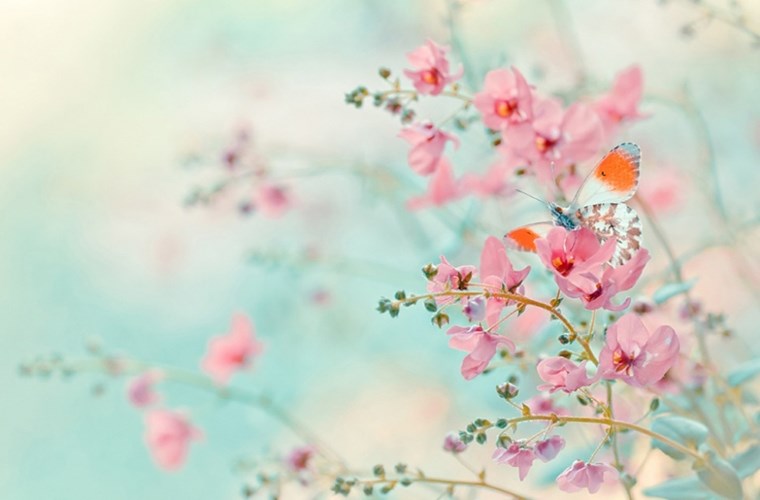